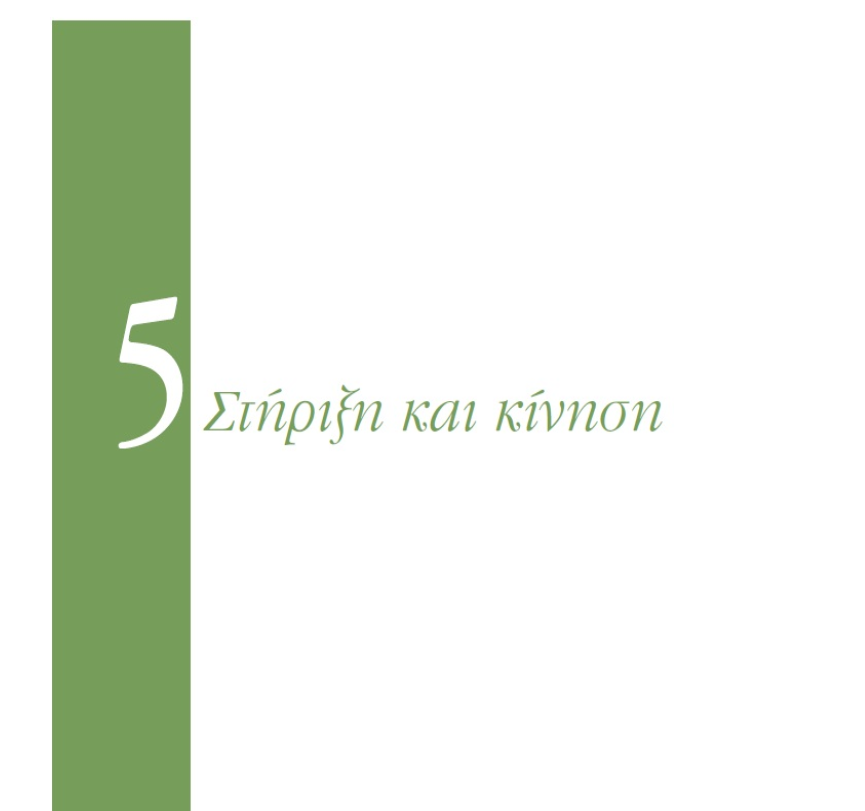 5.3 Η ΣΤΗΡΙΞΗ ΚΑΙ ΚΙΝΗΣΗ ΣΤΟΥΣ ΖΩΙΚΟΥΣ ΟΡΓΑΝΙΣΜΟΥΣ
Ταξινόμηση
Ασπόνδυλα
Σπονδυλωτά


Ερπετά
Πτηνά
Σπονδυλική στήλη
Έρπω

Πετώ
5.3 Η ΣΤΗΡΙΞΗ ΚΑΙ ΚΙΝΗΣΗ ΣΤΟΥΣ ΖΩΙΚΟΥΣ ΟΡΓΑΝΙΣΜΟΥΣ
Για την πραγματοποίηση των κινήσεων τα ζώα, διαθέτουν:
 σκελετό 
 μυς
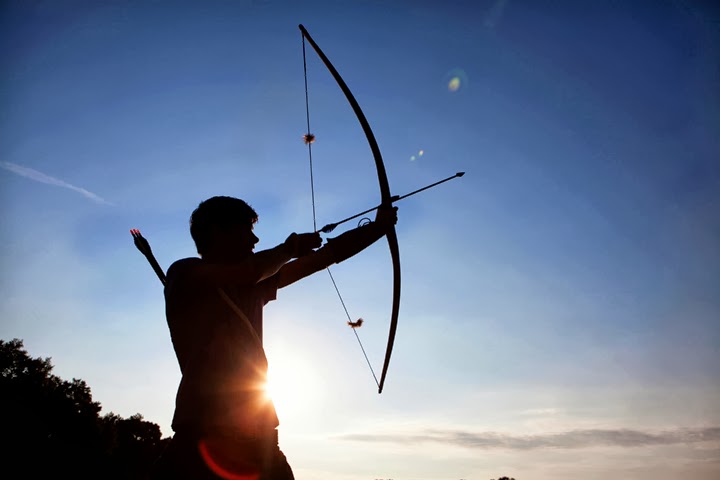 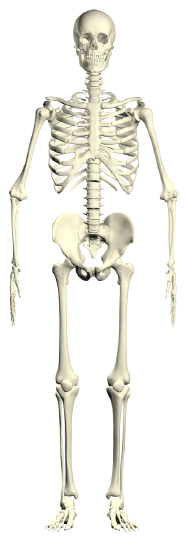 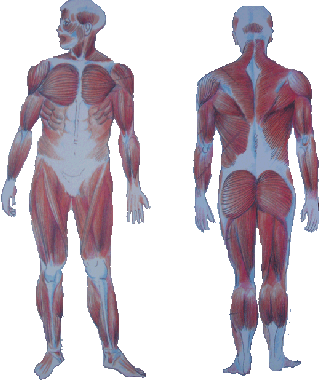 [Speaker Notes: Δεν το γράφουμε στο τετράδιο]
5.3 Η ΣΤΗΡΙΞΗ ΚΑΙ ΚΙΝΗΣΗ ΣΤΟΥΣ ΖΩΙΚΟΥΣ ΟΡΓΑΝΙΣΜΟΥΣ
Ο σκελετός που διαθέτουν τα ζώα μπορεί να χαρακτηριστεί:
 Ενδοσκελετός (αν βρίσκεται στο εσωτερικό του οργανισμού)


 

 Εξωσκελετός (αν καλύπτει εξωτερικά τον οργανισμό)
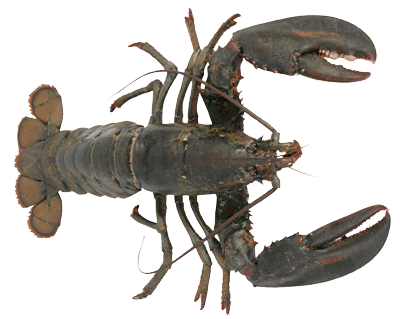 5.3 Η ΣΤΗΡΙΞΗ ΚΑΙ ΚΙΝΗΣΗ ΣΤΟΥΣ ΖΩΙΚΟΥΣ ΟΡΓΑΝΙΣΜΟΥΣ
Ο Ρόλος του σκελετού:
βοηθά στην πραγματοποίηση των κινήσεων: 



Προστατεύει, υποστηρίζει και διατηρεί το σχήμα του σώματος των ζώων
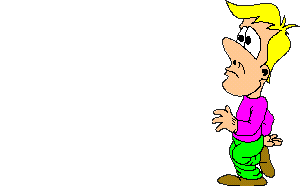 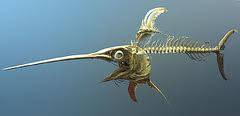 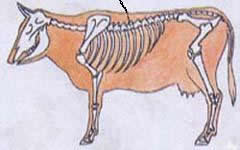 5.3 Η ΣΤΗΡΙΞΗ ΚΑΙ ΚΙΝΗΣΗ ΣΤΟΥΣ ΖΩΙΚΟΥΣ ΟΡΓΑΝΙΣΜΟΥΣ
Στα ΑΣΠΟΝΔΥΛΑ
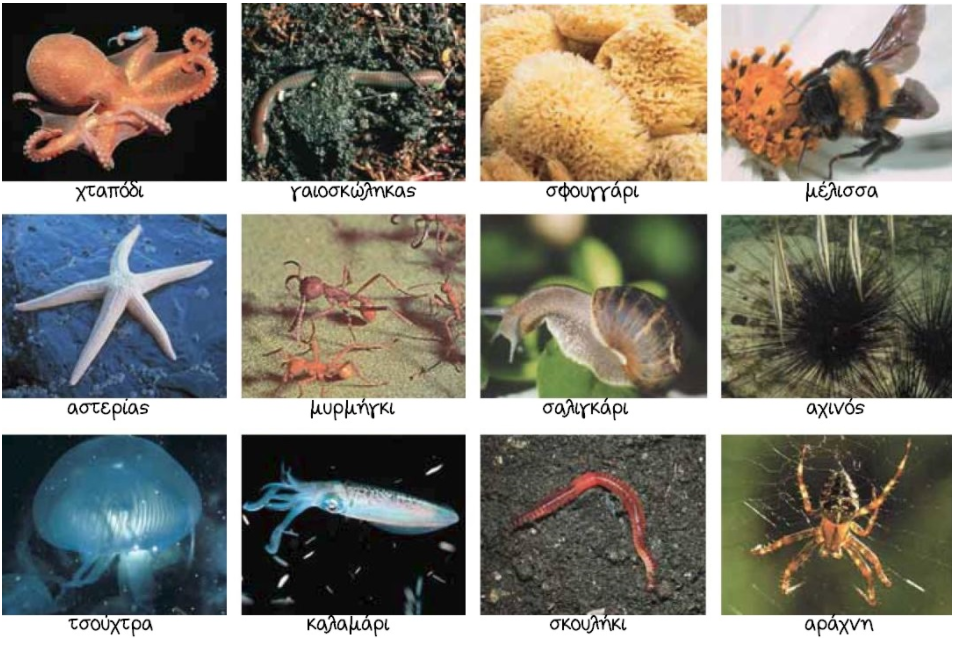 ο εξωσκελετός βοηθά στην διατήρηση της υγρασίας του σώματος τους
Σε μια κατηγορία ασπόνδυλων, τα ΑΡΘΡΟΠΟΔΑ, ο σκελετός είναι αρθρωτός, έτσι ώστε να επιτρέπονται οι κινήσεις
5.3 Η ΣΤΗΡΙΞΗ ΚΑΙ ΚΙΝΗΣΗ ΣΤΟΥΣ ΖΩΙΚΟΥΣ ΟΡΓΑΝΙΣΜΟΥΣ
ΑΡΘΡΟΠΟΔΑ:
Καρκινοειδή (Αστακός, καραβίδα, καβούρι)
Μυριόποδα (σαρανταποδαρούσα)
Έντομα (μέλισσα, ακρίδα, κουνούπι)
Αραχνοειδή (αράχνη, τσιμπούρι)
[Speaker Notes: Δεν το γράφουμε στο τετράδιο]
5.3 Η ΣΤΗΡΙΞΗ ΚΑΙ ΚΙΝΗΣΗ ΣΤΟΥΣ ΖΩΙΚΟΥΣ ΟΡΓΑΝΙΣΜΟΥΣ
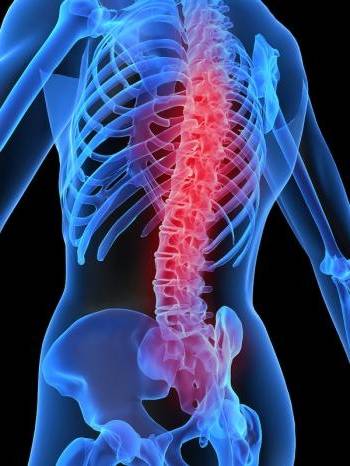 Σπονδυλωτά  (Διαθέτουν σπονδυλική στήλη, η οποία είναι μέρος του ενδοσκελετού τους )
Διαφοροποιήσεις
Στον αέρα
Στο νερό
Στην ξηρά
5.3 Η ΣΤΗΡΙΞΗ ΚΑΙ ΚΙΝΗΣΗ ΣΤΟΥΣ ΖΩΙΚΟΥΣ ΟΡΓΑΝΙΣΜΟΥΣ
Διαφοροποιήσεις
Στον αέρα 
Τα μπροστινά άκρα είναι διαμορφωμένα σε πτέρυγες 

Τα φτερά είναι ελαφριά 

Το σχήμα του σώματος τους είναι αεροδυναμικό
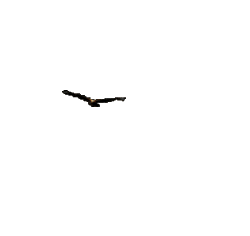 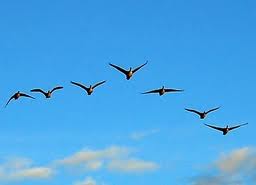 5.3 Η ΣΤΗΡΙΞΗ ΚΑΙ ΚΙΝΗΣΗ ΣΤΟΥΣ ΖΩΙΚΟΥΣ ΟΡΓΑΝΙΣΜΟΥΣ
Διαφοροποιήσεις
Στο νερό :  
Υδροδυναμικό σχήμα του σώματος  
Τα πτερύγια και τα λέπια
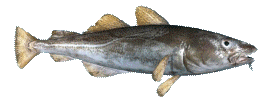 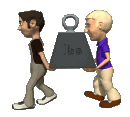 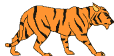 Στην ξηρά 
Τα άκρα είναι κάθετα προς το έδαφος
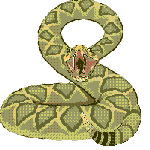 Τα ερπετά μετακινούνται έρποντας